CARBON NANOSTRUCTURES(FULLERENES, CARBON NANOTUBES, GRAPHENE)
lecture for physics and chemistry students
(2019. summer semester – 14. February)

Prof. Jenő Kürti
ELTE Department of Biological Physics

e-mail: kurti@virag.elte.hu		www: regivirag.elte.hu/kurti
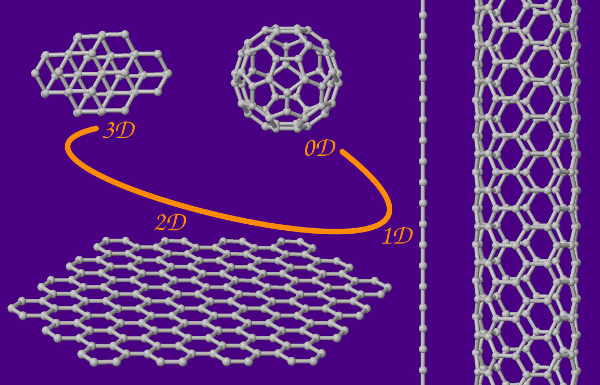 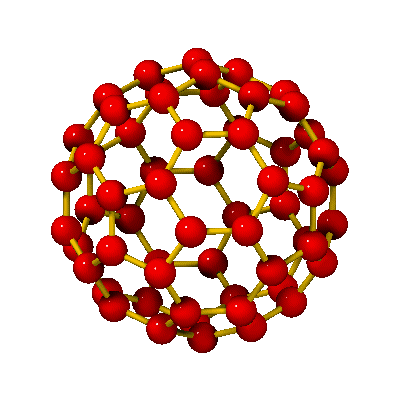 H.W.Kroto, J.R.Heath, S.C.O’Brien, R.F.Curl, R.E.Smalley,
„C60: Buckminsterfullerene”, Nature 318, 162 (14 Nov. 1985)
C60
NOBEL-PRIZE: in 1996
buckminsterfullerene
buckyball
d  0,7 nm
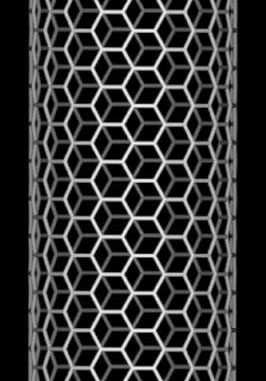 S.Iijima, Nature 354, 56 (1991)
SINGLE WALLED CARBON NANOTUBE: hexagonal lattice of carbon atoms on the surface of a tube
KAVLI-PRIZE: 
in 2008
LENGTH 1–100 μm
But it can be even several mm long !
 50 000 times thinner than  a hair !
DIAMETER 1–1,5 nm
[Speaker Notes: Hajszál vastagsága kb 50 mikron.]
GRAPHENE
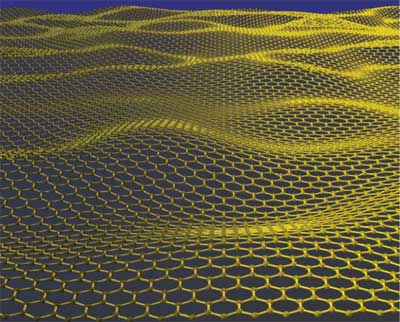 NOBEL-PRIZE: in 2010
Novoselov et al.
2004
artistic picture
Visible  (200 μ)
AFM  (10 μ)
EM
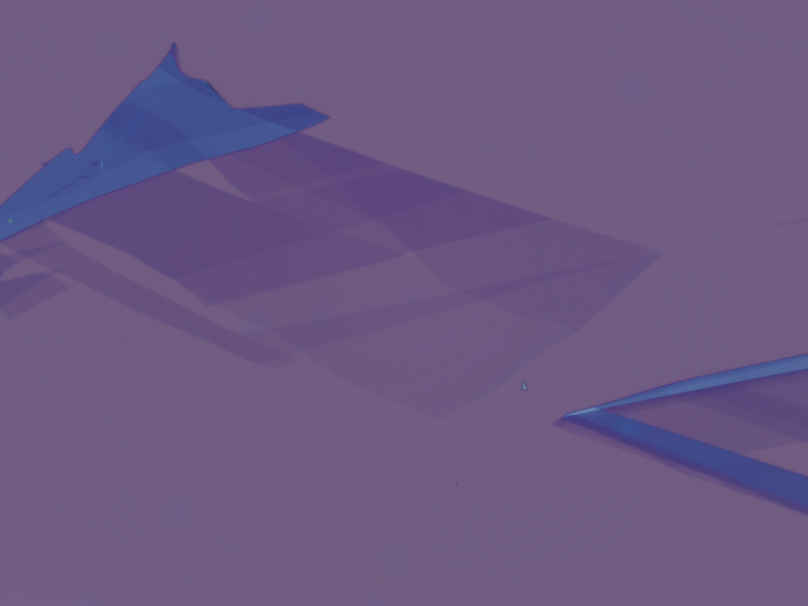 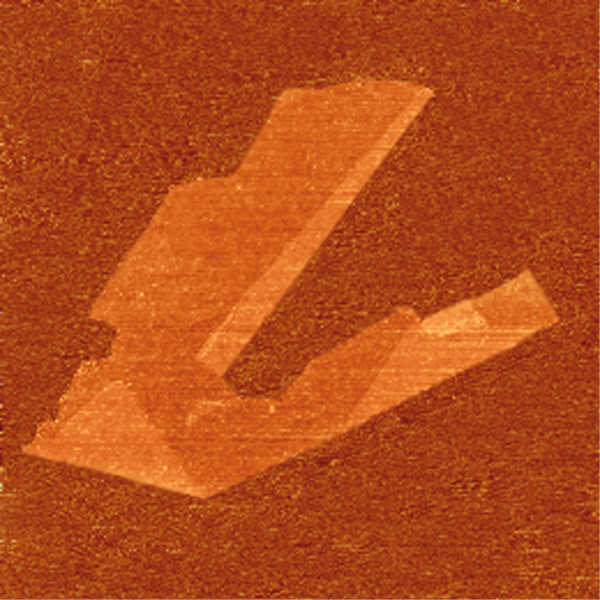 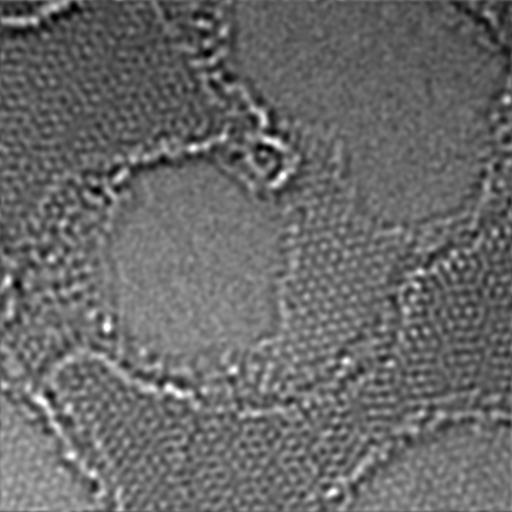 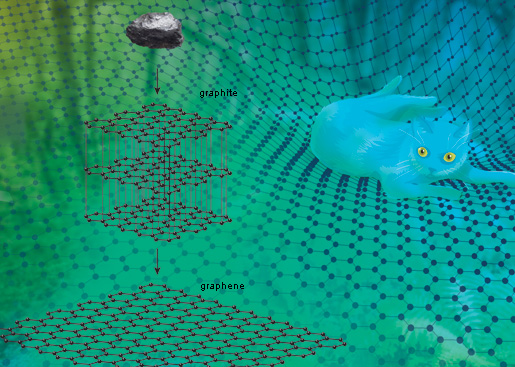 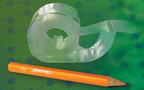 2D
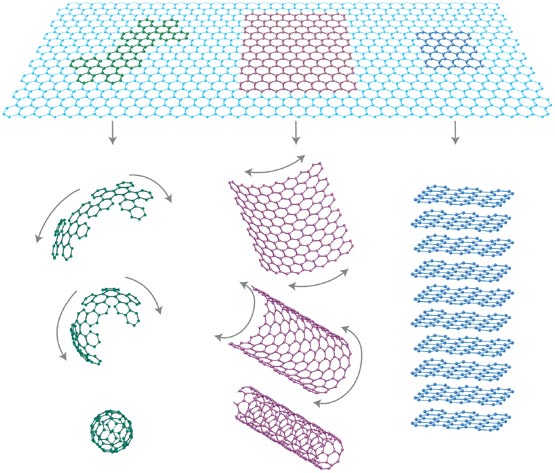 0D
1D
3D
INTRO
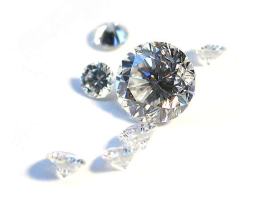 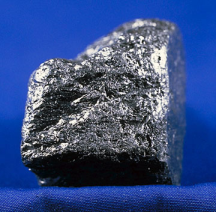 GRAPHITE	DIAMOND
	  soft				hard
	  black	     	transparent
	  conductor 		insulator
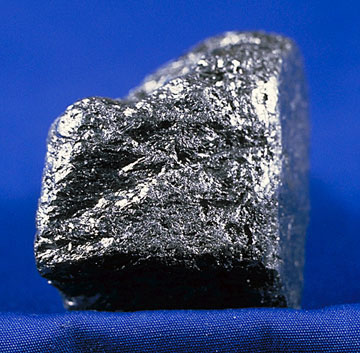 GRAPHITE
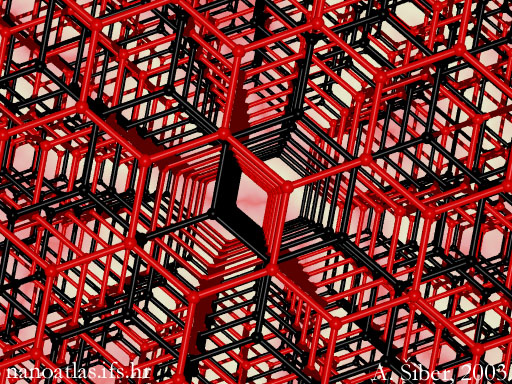 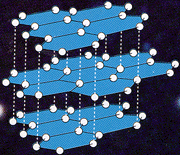 dss  0,335 nm
dCC  0,142 nm
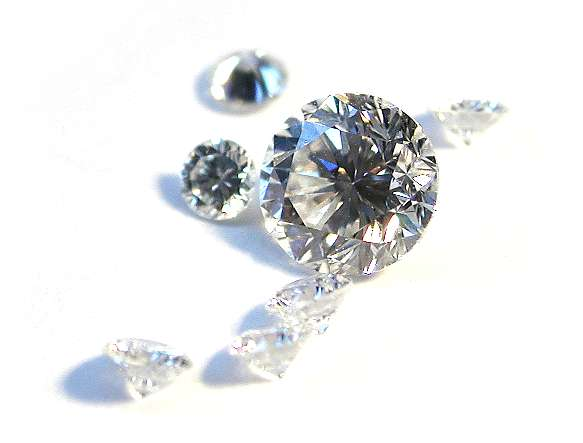 DIAMOND
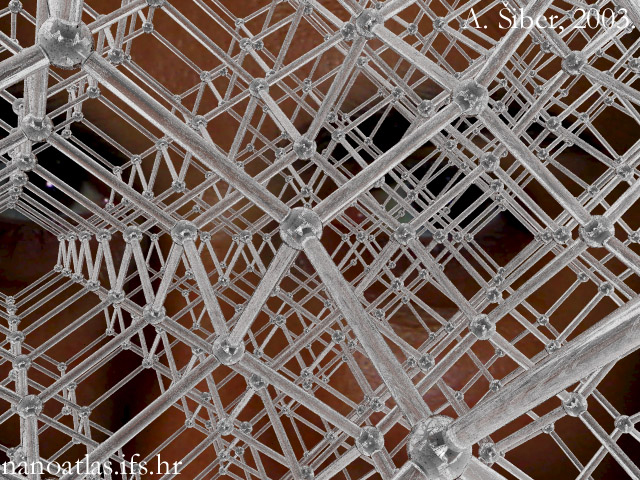 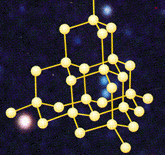 dCC  0,154 nm
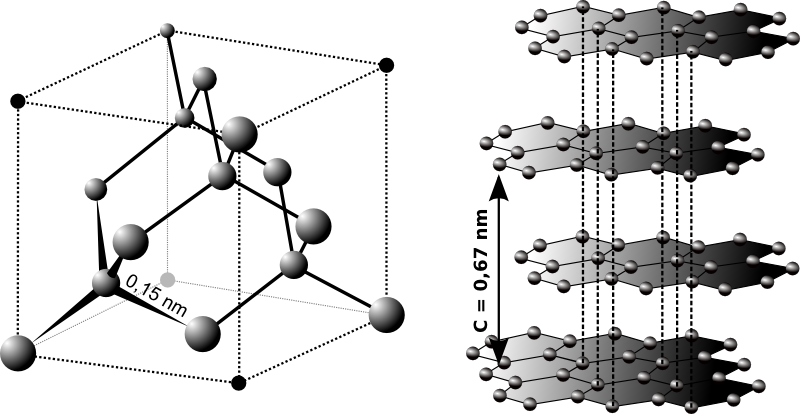 The structure of diamond and graphite
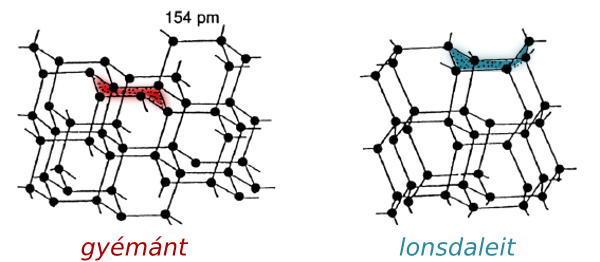 Difference between the structure of cubic diamond and hexagonal diamond (lonsdaleit)
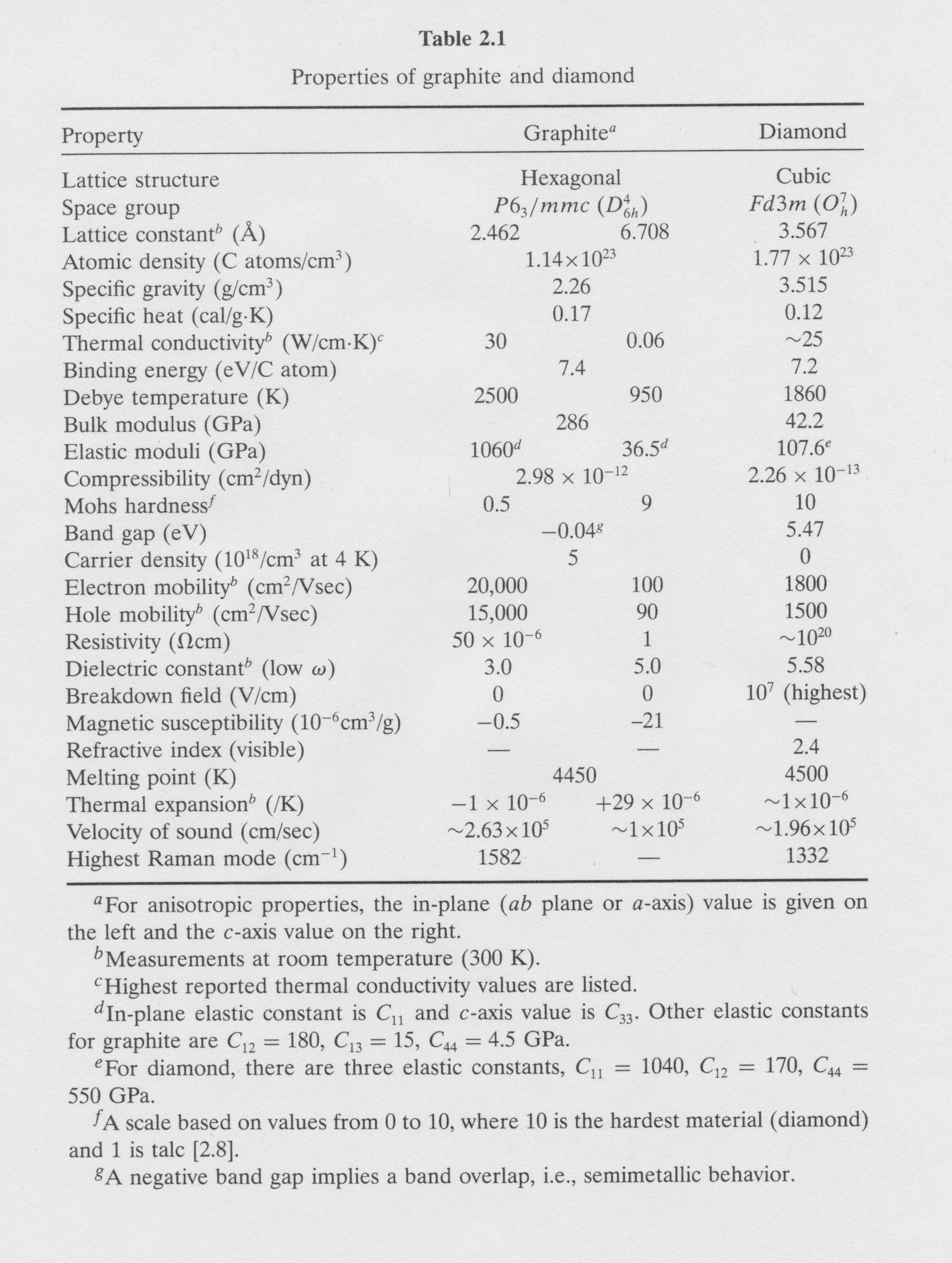 SUPPLEMENT
(hybridization)
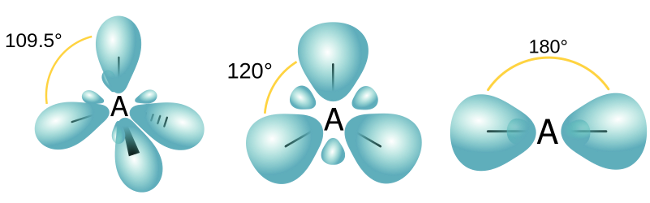 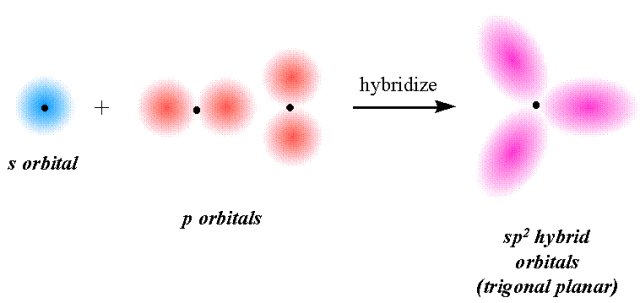 +
+
+
-
+
+
-
+
Downloaded from the internet
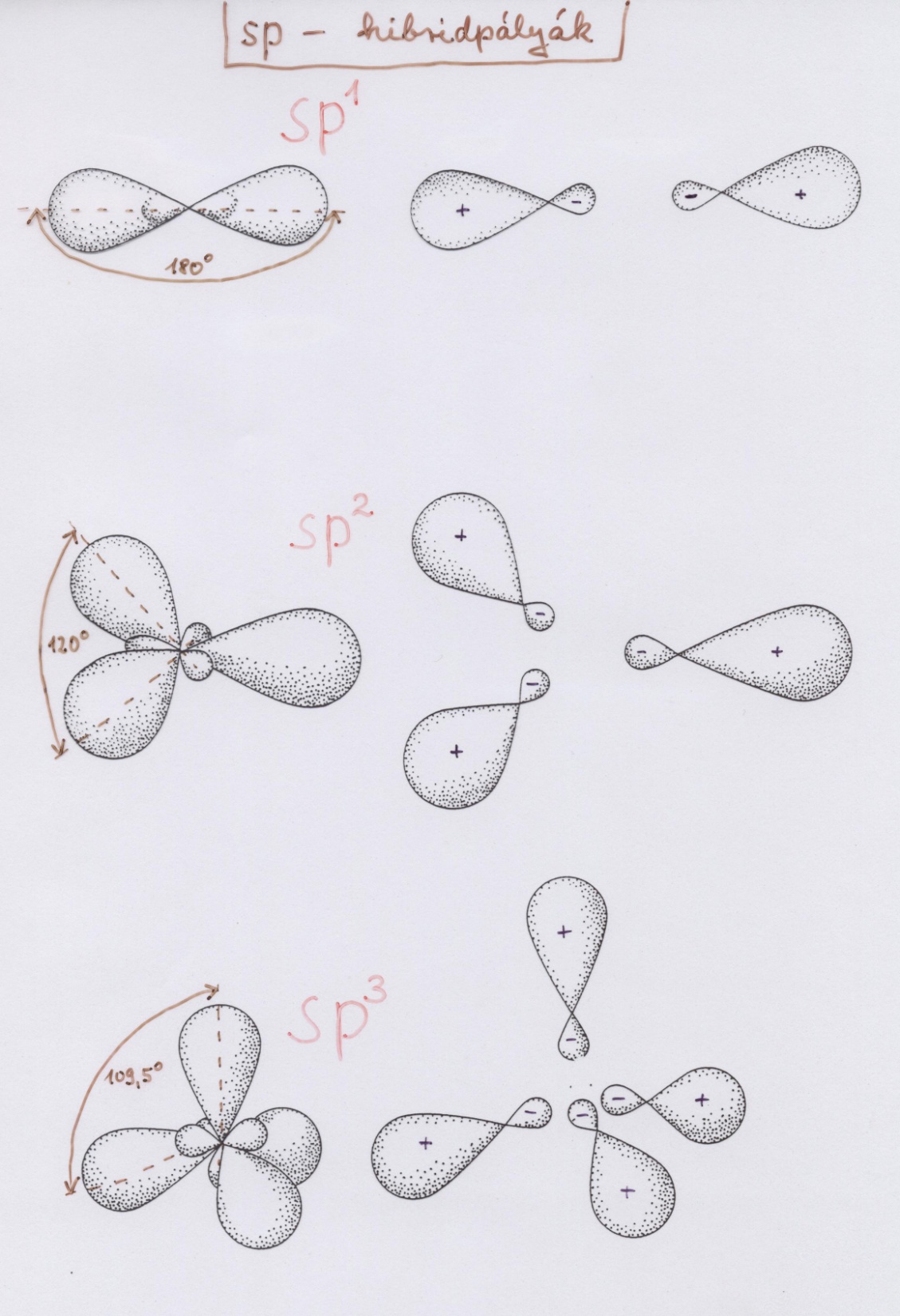 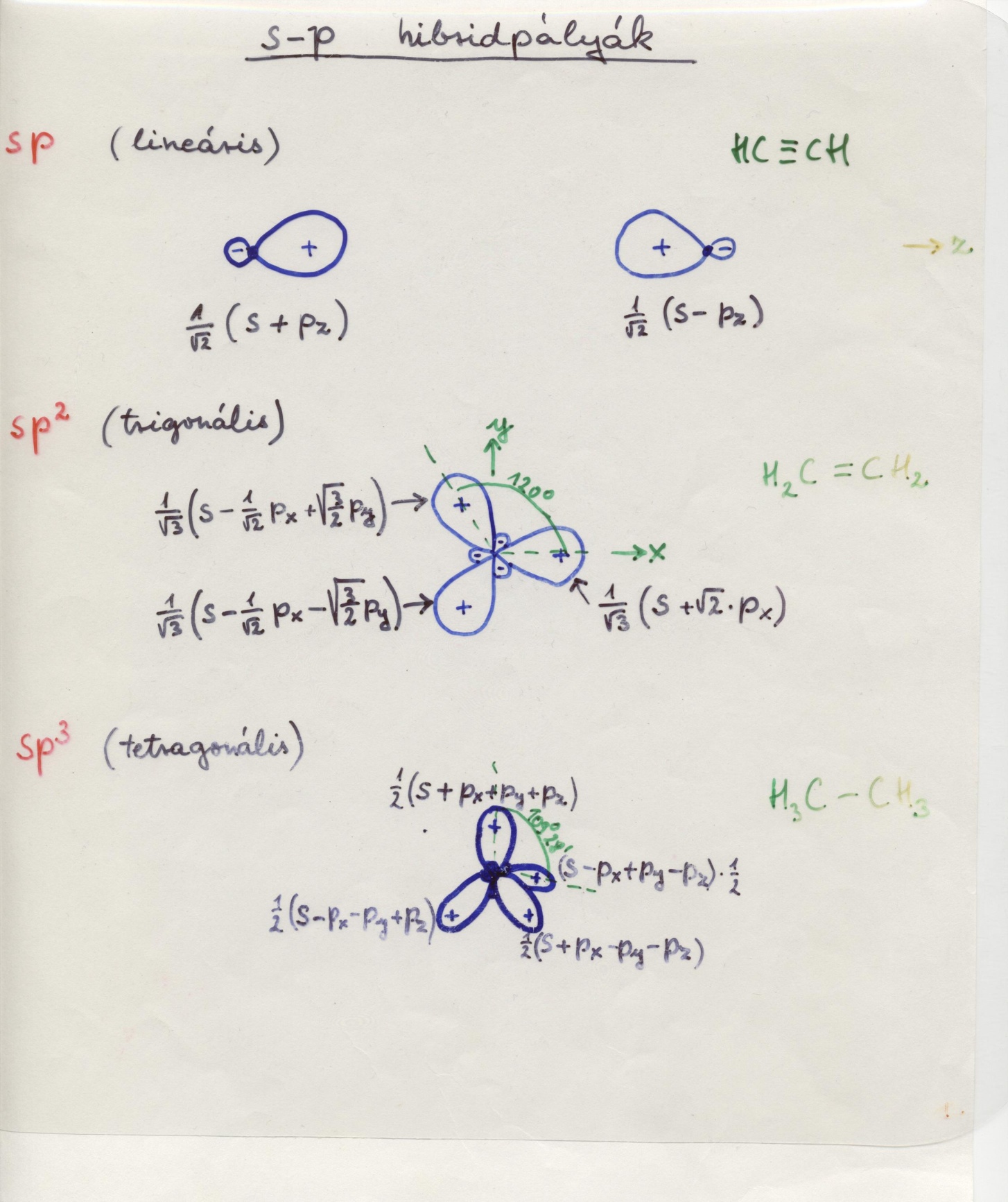 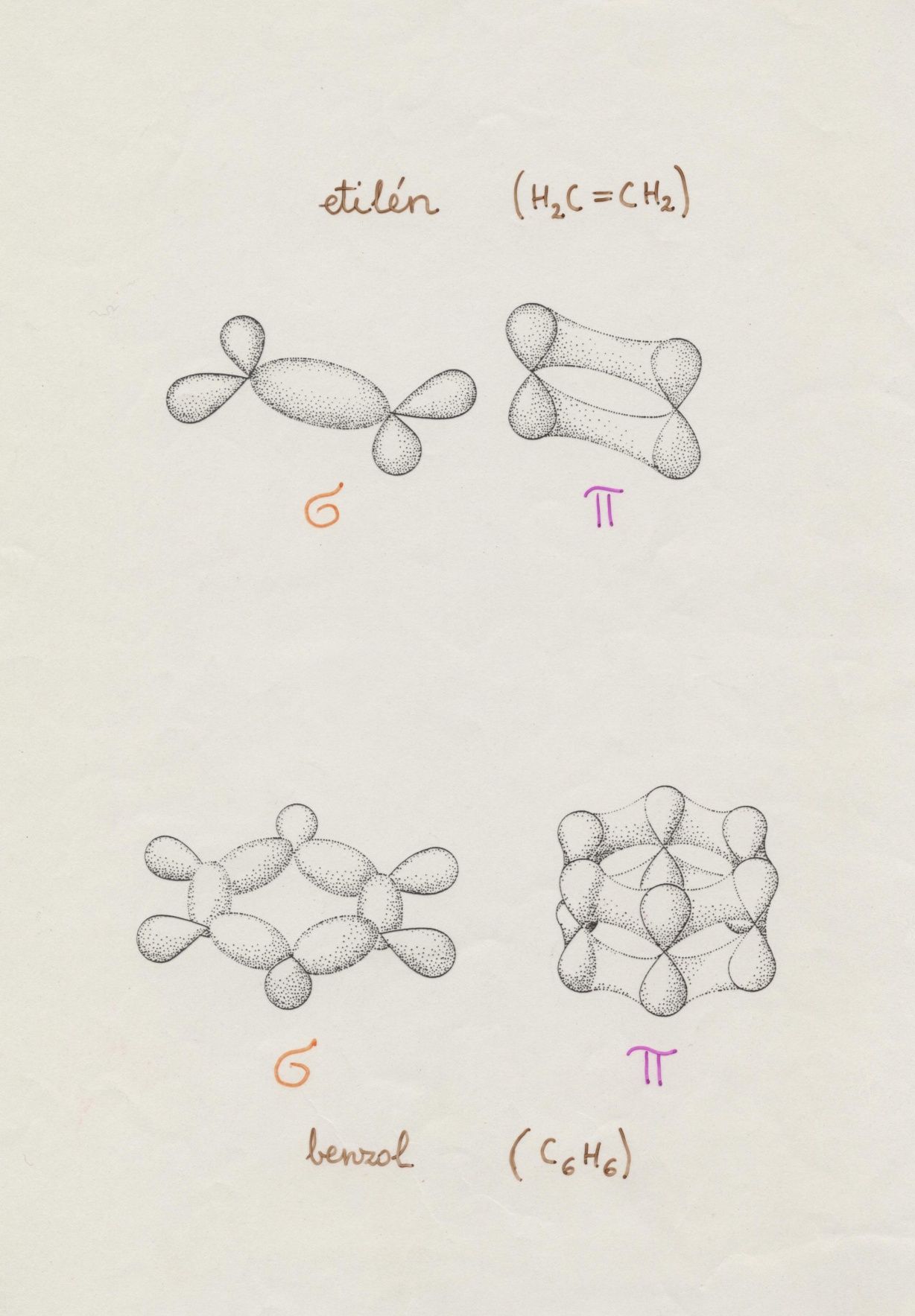 sp2
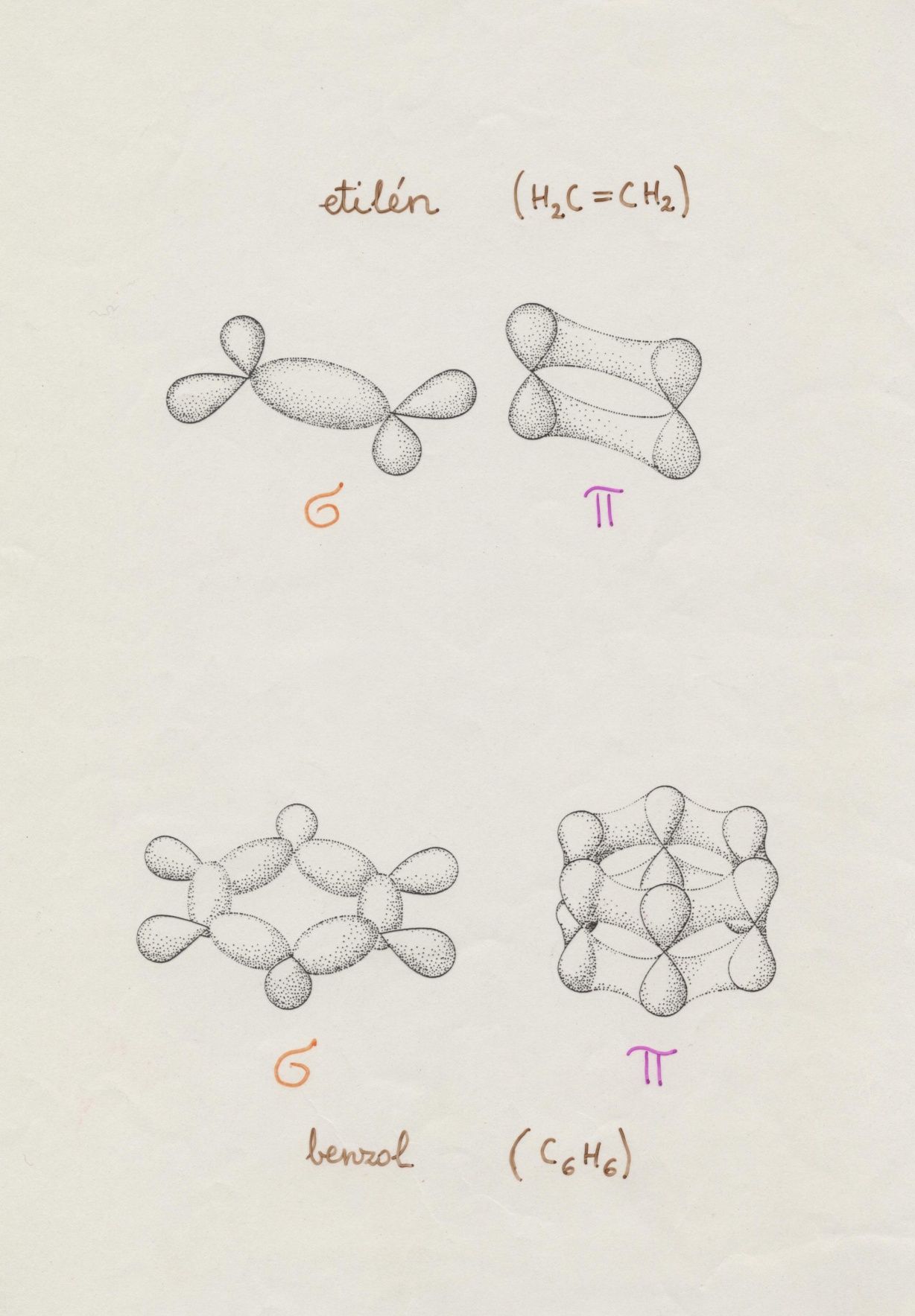 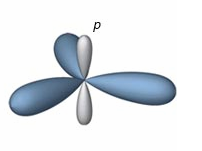 pz
σ
sp2
σ
σ
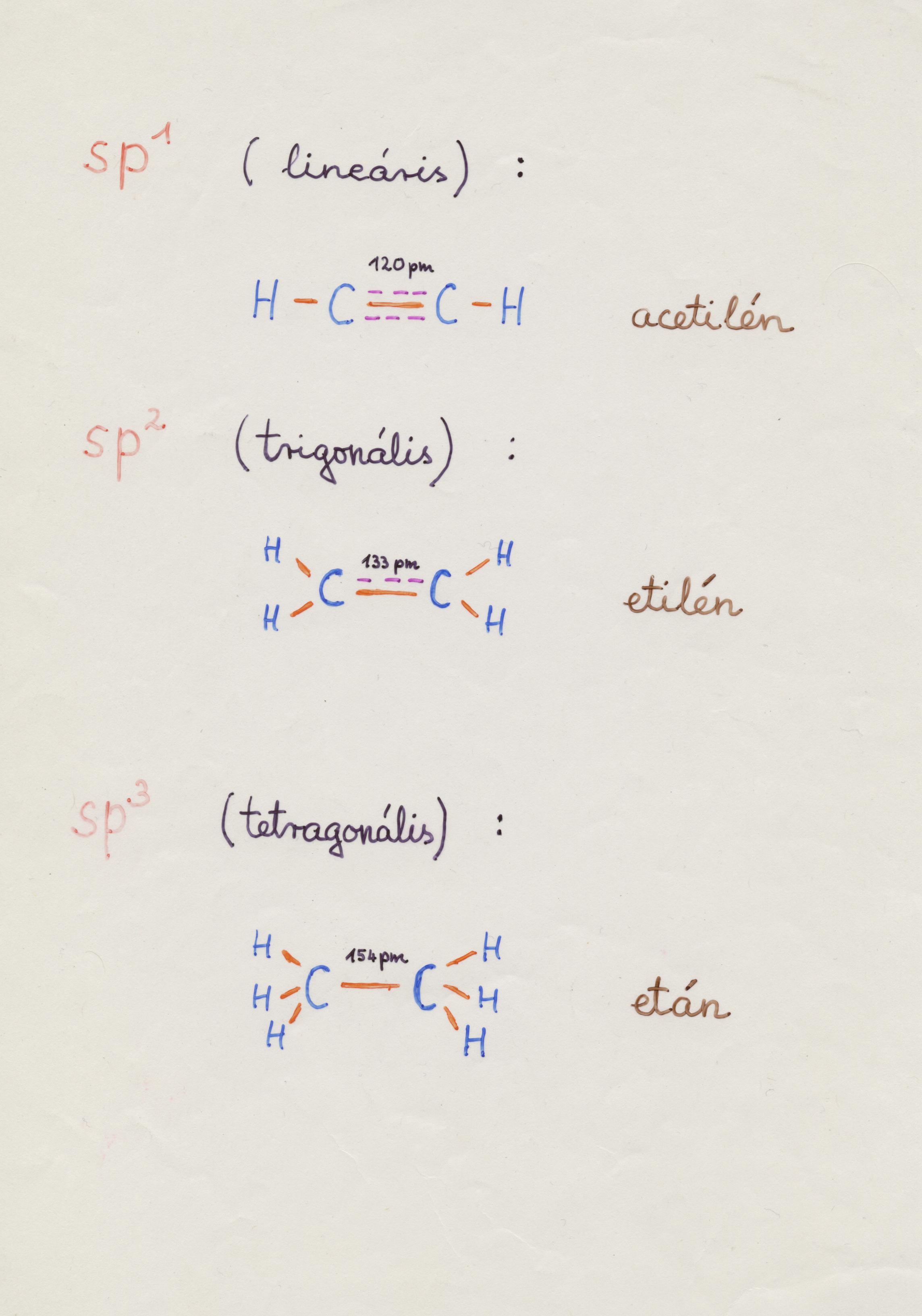